RRF
Impactos na área de pessoal
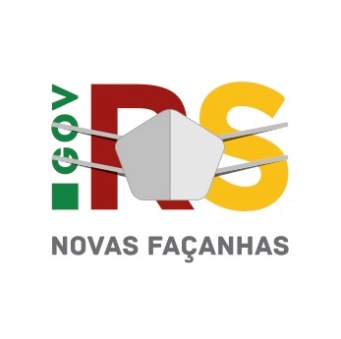 FEVEREIRO DE 2022
O que é o rrf?
Conjunto de medidas para reequilibrar as contas dos estados que apresentam um quadro de insolvência fiscal e endividamento
Busca promover o equilíbrio de curto prazo no fluxo de caixa do estado por meio da concessão de benefícios aos estados
Condição de que sejam adotadas medidas que garantam seu equilíbrio fiscal no médio prazo (contrapartidas)
2
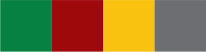 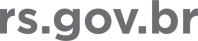 Benefícios
1. Redução das prestações da divida com a União (9.496) e das dívidas com garantia da União
2. Refinanciamento das parcelas suspensas (~R$ 14,5 bilhões) com encargos de adimplência, em 360 meses e com mesmas condições financeiras da 9.496
3. Contratação de operações de credito (OC) com garantia da União
4. Suspensão temporária dos requisitos legais exigidos para a contratação de OCs e refinanciamento de dívidas com a União
5. Suspensão da comprovação de conformidade legal para receber as transferências voluntárias
6. Suspensão da execução das contragarantias
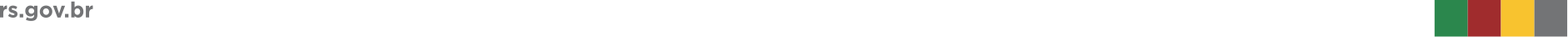 Contrapartidas
Alienação de participação societária de empresas públicas
Adoção pelo Regime Próprio de Previdência Social das regras previdenciárias aplicáveis aos servidores públicos da União
Redução de pelo menos 20% dos incentivos e benefícios fiscais
Revisão dos regimes jurídicos de servidores para reduzir benefícios ou vantagens não previstos no regime jurídico dos servidores da União
Instituição de regras e mecanismos para limitar o crescimento das despesas primárias
Instituição do regime de previdência complementar
1. Cumprir as exigências e vedações do RRF
2. Implementar leis obrigatórias 
3. Cumprir metas e compromissos pactuados no PRF
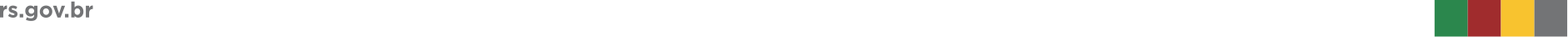 Vedações
Criação de despesa obrigatória de caráter continuado
Adoção de medida que implique reajuste de despesa obrigatória, acima do IPCA ou da receita corrente líquida, o que for menor
Criação ou majoração de vinculação de receitas públicas de qualquer natureza
Vinculação de receitas de impostos em áreas diversas das previstas na Constituição Federal
Despesas obrigatórias e vinculação de receitas
Concessão, a prorrogação, a renovação ou a ampliação de incentivo ou benefício de natureza tributária
Alteração de alíquotas ou bases de cálculo de tributos que implique redução da arrecadação
Receitas
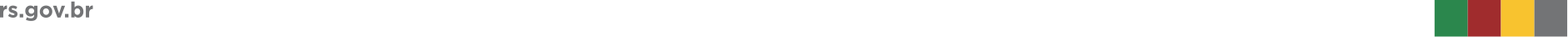 Vedações
Empenho ou a contratação de despesas com publicidade e propaganda
Celebração de convênio, acordo c/ transferência de recursos para demais entes ou organizações da sociedade civil
Contratação de operações de crédito e o recebimento ou a concessão de garantia
Propositura de ação judicial para discutir a dívida
Diversas
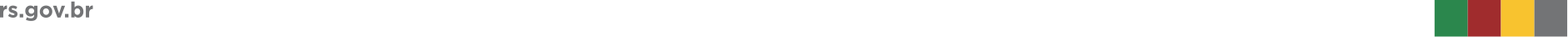 Vedações
Concessão de vantagem, aumento, reajuste ou adequação de remuneração (exceções: sentença judicial transitada em julgado e reajuste geral)
Criação de cargo, emprego ou função que implique aumento de despesa
Alteração de estrutura de carreira que implique aumento de despesa
Admissão ou a contratação de pessoal;
Realização de concurso público
Criação, majoração reajuste ou adequação de auxílios, vantagens, bônus, abonos, verbas de representação ou benefícios de qualquer natureza
Pessoal
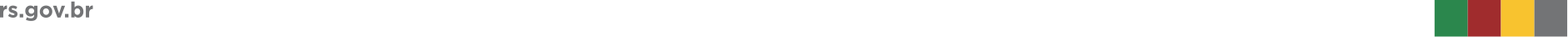 Atos que implicam em violação
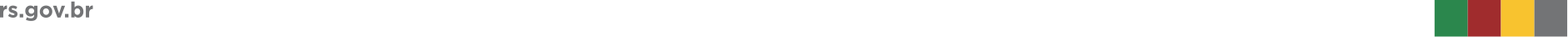 FLUXO ADESÃO E HOMOLOGAÇÃO
Fluxo de adesão e homologação
1
Protocolo Pedido de Adesão (Estado)
2
Aprovação do Pedido de Adesão (ME)
3
Protocolo Plano de Recuperação e Comprovação das Leis (Estado)
4
Manifestação Favorável (ME)
Novos ins	trumentos para afastar descumprimento de vedação
5
Homologação e Início do RRF
Expectativa = maio de 2022
9
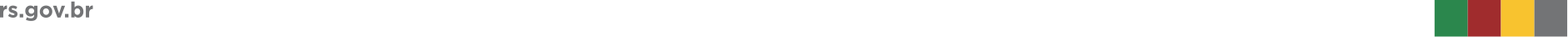 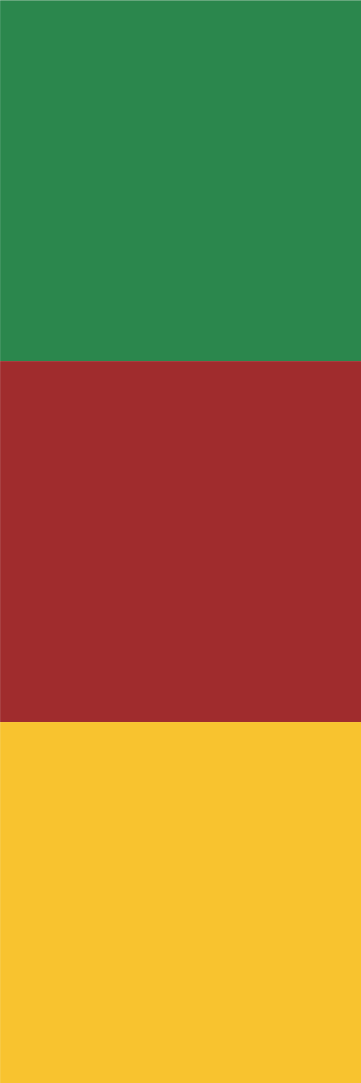 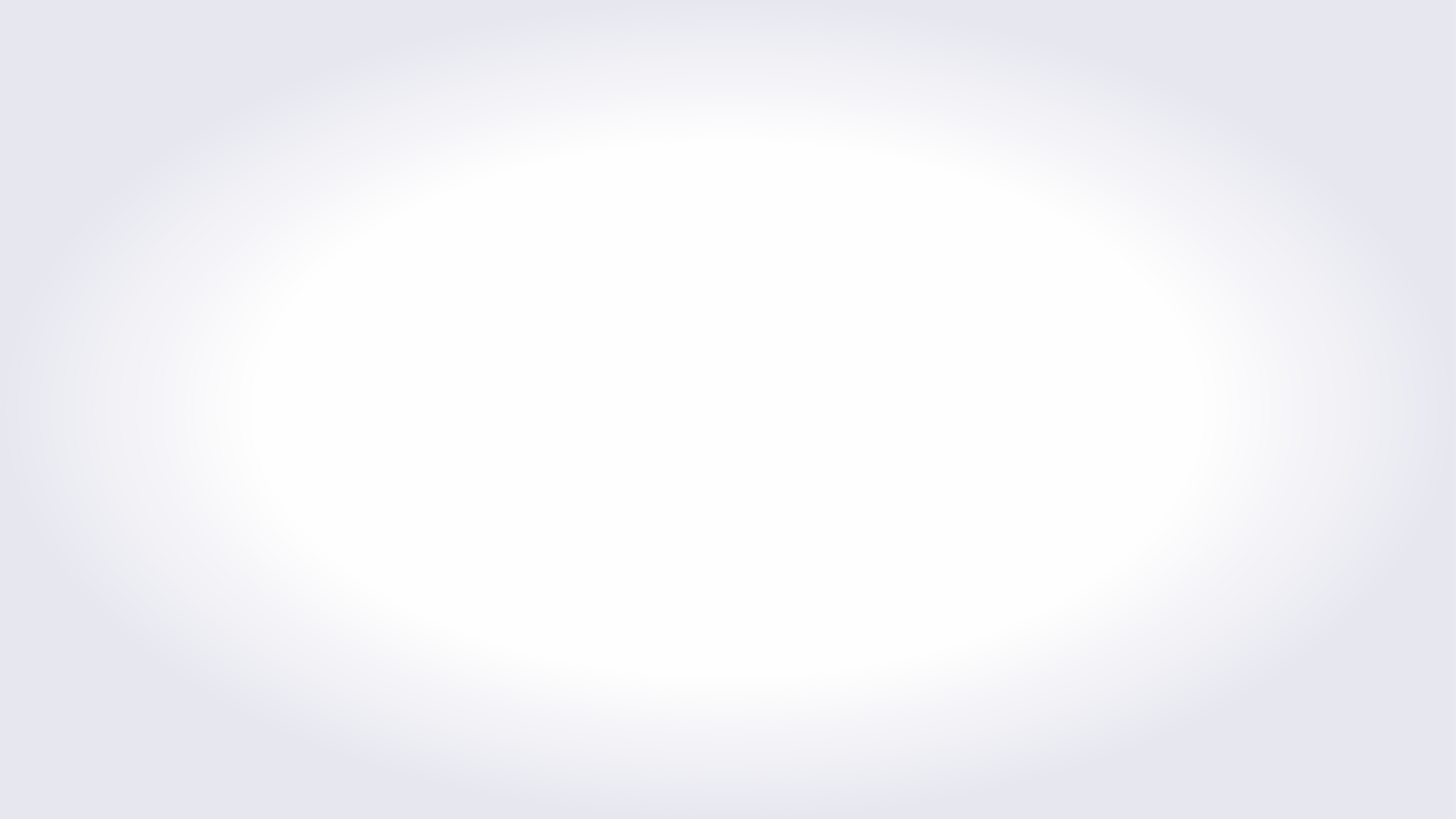 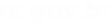 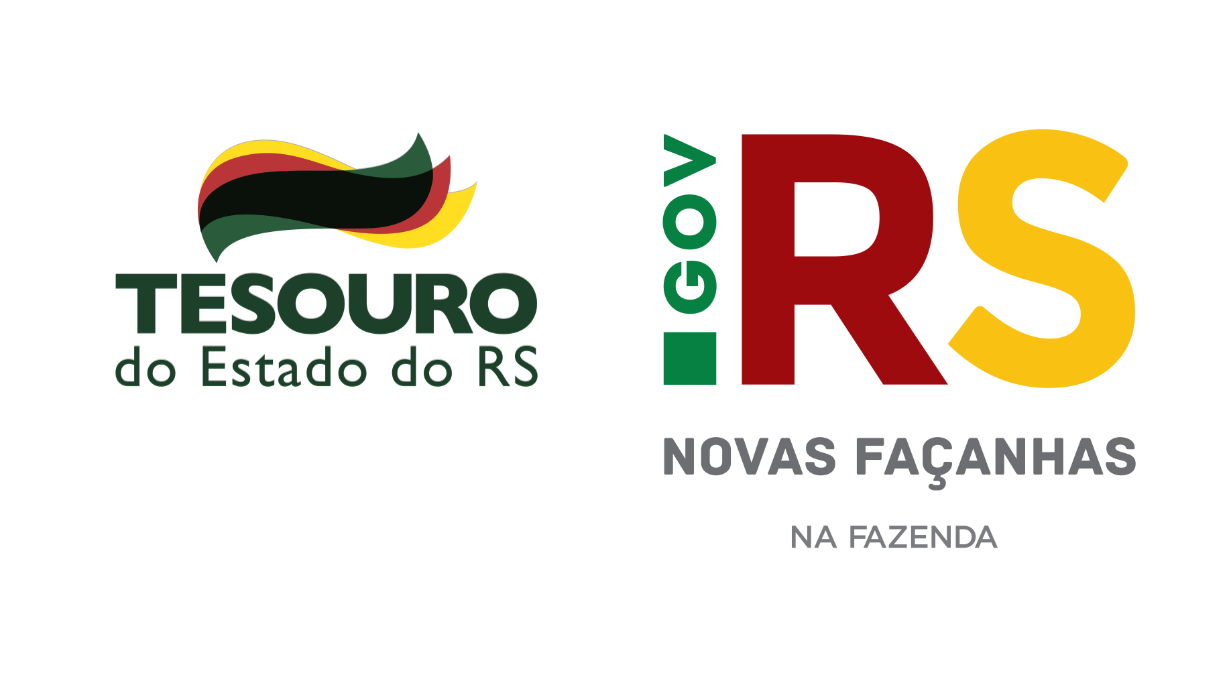 Obrigado!